Priprava strateških načrtov SKP za obdobje 2023–2027, trenutno stanje in priporočila EK
22. november 2021
36. TRADICIONALNI POSVET JAVNE SLUŽBE KMETIJSKEGA SVETOVANJA, ZNANJE IN SODELOVANJE ZA KMETIJSTVO PRIHODNOSTI
Michael Pielke, vodja enote, DG AGRI
1
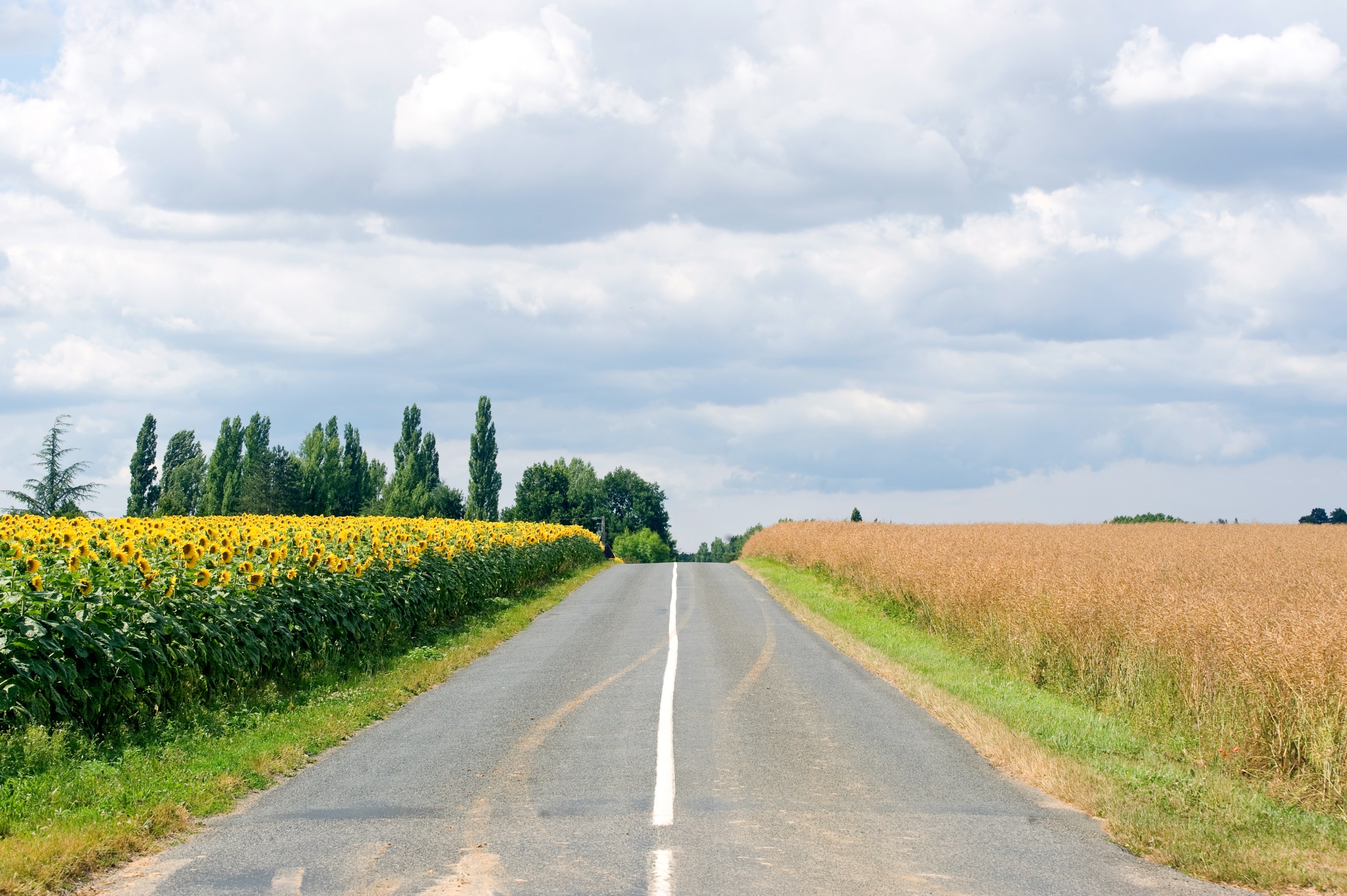 Vsebina
1. Trenutno stanje: časovni potek in zakonodaja
2. Strateški načrti SKP 
3. Slovenski strateški načrt SKP
2
1. Trenutno stanje
Časovnica
(Sekundarna) zakonodaja
Ocena in odobritev načrtov SKP
3
Časovnica
Uradna predložitev strateških načrtov
Kriza zaradi covid-19
Strategija od vil do vilic in strategija biotske raznovrstnosti
Novi predlog komisije za SKP
Ocena in sprejetje načrtov SKP
Priporočila za države članice
Nova SKP
2018
2019
2020
2021
2022
2023
Pogajanja za novo SKP
Volitve v EP
Komisija Ursule Von der Leyen
Evropski zeleni dogovor
Podaljšanje trenutne SKP

Prehodna ureditev
4
Delo v polnem teku: sekundarna zakonodaja
Uredba o strateških načrtih 
1 delegirani akt za posamezne vrste intervencij 
2 izvedbena akta (o vsebini strateških načrtov SKP; o okviru smotrnosti)
Horizontalna uredba
2 delegirana akta (o organih upravljanja, finančnem poslovodenju; o temeljnih značilnostih identifikacijskega sistema za zemljišča in pogojenosti)
1 izvedbeni akt (o organih upravljanja, finančnem poslovodenju, potrditvi smotrnosti in preglednosti)
5
2021:Ocena in odobritev načrtov SKP – koraki
Prvotni načrt SKP Generalnega direktorata za kmetijstvo in razvoj podeželja predlaga osnutek stališč – medresorsko posvetovanje (3 mesece po predložitvi)
Stališča (sklep Komisije)
Ponovna predložitev, ponovna ocena in po potrebi nadaljnja stališča
Postopek odobritve (sklep Komisije)
Časovni okvir: 6 mesecev, brez upoštevanja obdobij čakanja
6
2. SKP 2023-2027
Cilji SKP
Novi način dela
Poudarek na smotrnosti 
Pravičnejša, konkurenčna in bolj zelena SKP
7
9 CILJEV SKP & 3 TRAJNOSTNE DIMENZIJE
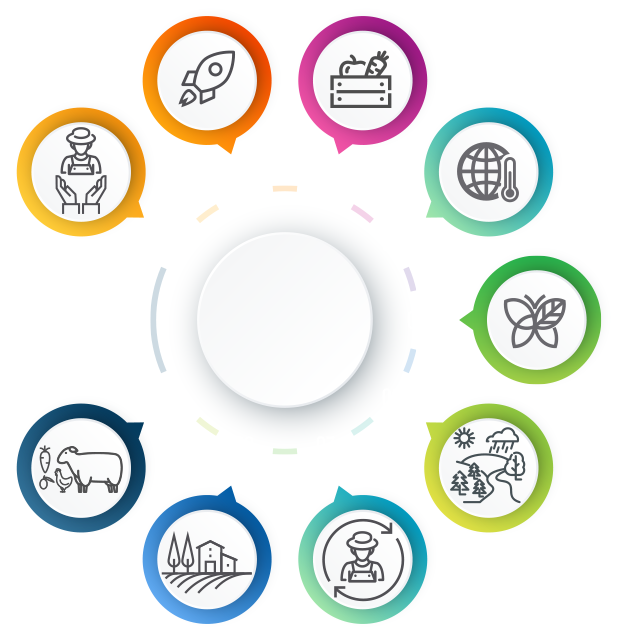 ZNOVA VZPOSTAVITI RAVNOVESJE MOČI V PREHRANSKI VERIGI
POVEČATI KONKURENČNOST
PODNEBNI UKREPI
ZAGOTOVITI USTREZNE DOHODKE
Medresorski cilj
ZNANJE IN 
INOVACIJE
THE 9
SKRB ZA OKOLJE
CAP
OBJECTIVES
OHRANJANJE KRAJINE IN BIOTSKE RAZNOVRSTNOSTI
ODZIVANJE NA ZASKRBLJENOST DRŽAVLJANOV GLEDE KAKOVOSTI HRANE IN ZDRAVJA
SPODBUJANJE GENERACIJSKE PRENOVE
OŽIVITEV PODEŽELJA
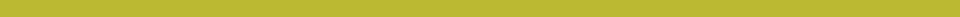 Nov način dela
Strateški načrti SKP: trije različni procesi, združeni v enega.

Strategija, ki temelji na oceni potreb

Večja prilagodljivost: zagotavljanje enakosti ob hkratnem priznavanju posebnosti vsake države članice
9
Poudarek na smotrnosti
Zagotovila
Dejavnosti vrednotenja

Ocenjevanje uspešnosti pri doseganju ciljev
Skupni kazalniki učinka
Pregled smotrnosti (2025, 2027)

Preverjanje napredka pri doseganju ciljev
Letno potrjevanje smotrnosti

Povezava odhodkov z izložki
Skupni kazalniki izložkov
Skupni kazalniki rezultatov
Spremljanje
Smotrnost 
politike
10
Pravičnejša SKP
Omejevanje plačil bo neobvezno

Vendar obveznost analiziranja potreb po prerazporeditvi na manjše kmetije 
	+ obvezno prerazporeditveno plačilo z vsaj 10 % zneska za neposredna plačila (ampak možnost neupoštevanja, če potrebe po prerazporeditvi rešujejo druga orodja iz prvega stebra)

Družbena razsežnost SKP z novim mehanizmom družbene pogojenosti
11
Konkurenčno kmetijstvo
Nova SKP ohranja splošno tržno naravnanost, v okviru katere kmetije v Evropski uniji delujejo v skladu s tržnimi signali, da lahko kar najbolje izkoristijo priložnosti, ki jih ponujajo evropski in svetovni trgi
Spoštovanje ključnih načel konkurenčnega prava EU in mednarodnih zavez 
Okrepitev položaja kmetov v verigi preskrbe s hrano, uresničevanje ideje od vil do vilic
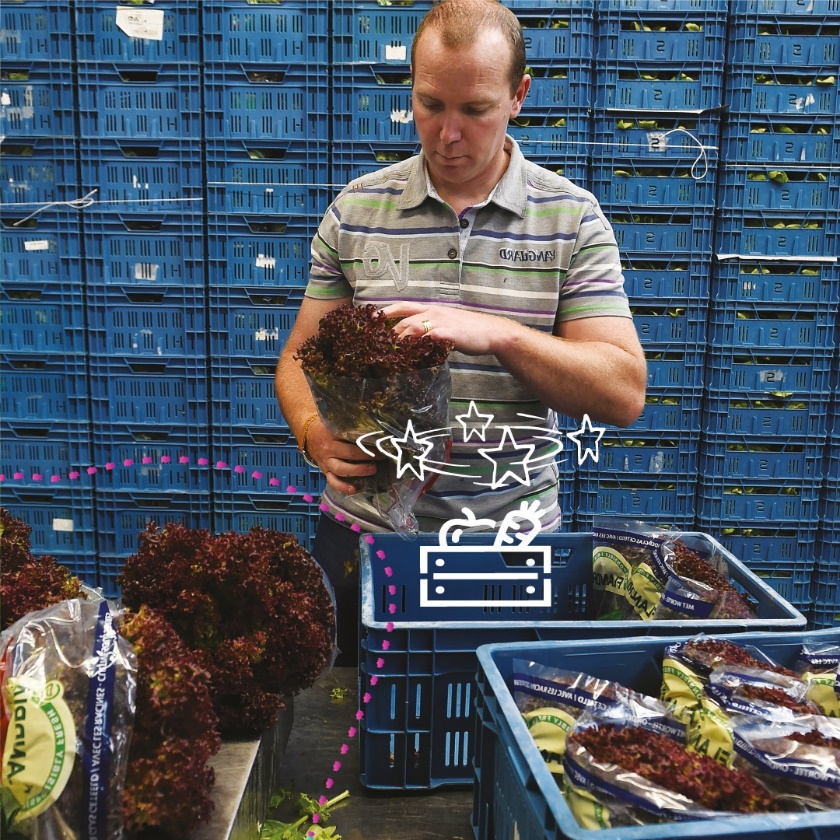 12
Bolj zelena SKP
Spoštovanje zelenega dogovora
Na potrebah utemeljeni in ciljno usmerjeni pristop za doseganja okoljskih in podnebnih ciljev
Večja ambicioznost pri okoljskih in podnebnih ciljih
13
Večje upoštevanje znanja in inovacij
Medresorski cilj SKP = okrepljeni pomen znanja in inovacij v okviru nove SKP

Tudi poudarek na potrebah v zvezi s prehodi

Sistem znanja in inovacij v kmetijstvu (AKIS)
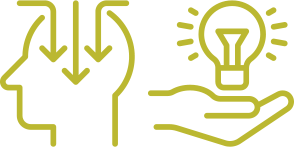 14
3. Slovenski strateški načrt SKP
Priporočila Komisije za slovenski strateški načrt SKP z dne 18. 12. 2020
Osredotočenost in uravnoteženost pri oblikovanju strateškega programa
Sklep
15
Priporočila Komisije za Slovenijo z dne 18. 12. 2020
Vsebujejo 15 priporočil
Opredelitev ključnih izzivov za Slovenijo, zlasti v zvezi z zavezami EU glede ideje od vil do vilic in strategije o biotski raznovrstnosti
Zagotavljanje gospodarske, okoljske in družbene trajnosti 
Znanje, inovacije in digitalizacija 
Močan poudarek na okoljskih in podnebnih izzivih
je merilo uspešnosti za ocenjevanje slovenskega strateškega načrta.
16
Družbenogospodarski izzivi kmetov in prebivalcev podeželja
Priporočila EK
	1. Izboljšanje neugodne sestave kmetijskih gospodarstev 
	2. Povečanje uspešnosti kmetij 
	3. Odprava velike finančne vrzeli in krepitev odpornosti kmetijstva
	4. Izboljšanje možnosti za rast v podeželskih območjih
	5. Pospeševanje učinkovite generacijske prenove 
	6. Prizadevanja za zmanjšanje uporabe kemičnih pesticidov in s 	tem povezanih tveganj 
Analiza SWOT in ocena potreb
17
Okoljski in podnebni cilji
Priporočila EK 
	1. Izboljšanje stanja biotske raznovrstnosti
	2. Spodbujanje trajnostnega gospodarjenja z gozdovi
	3. Spodbujanje praks za izboljšanje upravljanja hranil + prilagoditev 	sistema spremljanja kakovosti vode
	4. Ohranjanje trenutnega razvoja ekološke pridelave
	5. Spodbujanje odpornosti na podnebne spremembe 
	6. Zmanjšanje emisij toplogrednih plinov, ki jih proizvaja kmetijstvo + 	okrepitev gozdov kot ponorov ogljika
	7. Okrepitev prizadevanj za zmanjšanje emisij amonijaka in metana
Analiza SI SWOT in ocena potreb
18
Ustvarjanje in delitev znanja, inovacije in digitalizacija
Priporočila EK
1.	AKIS: reševanje pomanjkanja naložb in krepitev njegovega vključevanja in splošne uspešnosti 
2.	Pokritost s hitrim širokopasovnim omrežjem: 
pospešitev obstoječih pobud in 
sprejetje novih ukrepov za izboljšanje pokritosti s hitrim širokopasovnim omrežjem 
      Digitalne veščine: treba jih je okrepiti
19
Osredotočenost in uravnoteženost pri oblikovanju strateškega programa
Družbenogospodarski izzivi kmetov in prebivalcev podeželja: 
Jih uspešno rešujemo?
Ambicioznost pri okoljskih in podnebnih ciljih:
Se je povečala?
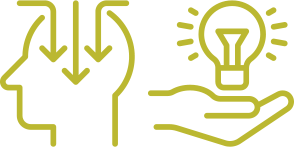 Ali splošna naravnanost strateškega programa temelji na 	znanju in spodbujanju inovacij?
20
Sklep
Poročilo o smotrnosti (2027)
Poročanje o zelenem dogovoru (2023, 2025)
Poročilo o smotrnosti (2031)
Poročilo o letnem programu (Priloga XII)
POROČANJE O SMOTRNOSTI
Akcijski načrt za popravne ukrepe
Vmesno ocenjevanje (načrt SKP)
Poročilo o smotrnosti
OCENJEVANJE
IZVAJANJE POLITIKE
Letne pregledovalne seje
Vmesna ocena (2026)
Poročilo o smotrnosti
Naknadna ocena
Odbor za letno spremljanje
NAČRTOVANJE
Ocena in odobritev načrtov SKP
Predhodna ocena
SWOT, ocena potreb
21
Hvala
© Evropska unijs, 2020
Če ni drugače navedeno, je ponovna uporaba te predstavitve dovoljena v skladu z licenco CC BY 4.0. Za drugo uporabo ali razmnoževanje elementov, ki niso last EU, je morda treba neposredno zaprositi za dovoljenje ustrezne imetnike pravic.
Slide xx: element concerned, source: e.g. Fotolia.com; Slide xx: element concerned, source: e.g. iStock.com
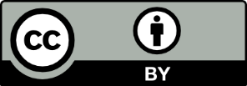 22
[Speaker Notes: Update/add/delete parts of the copy right notice where appropriate.
More information: https://myintracomm.ec.europa.eu/corp/intellectual-property/Documents/2019_Reuse-guidelines%28CC-BY%29.pdf]